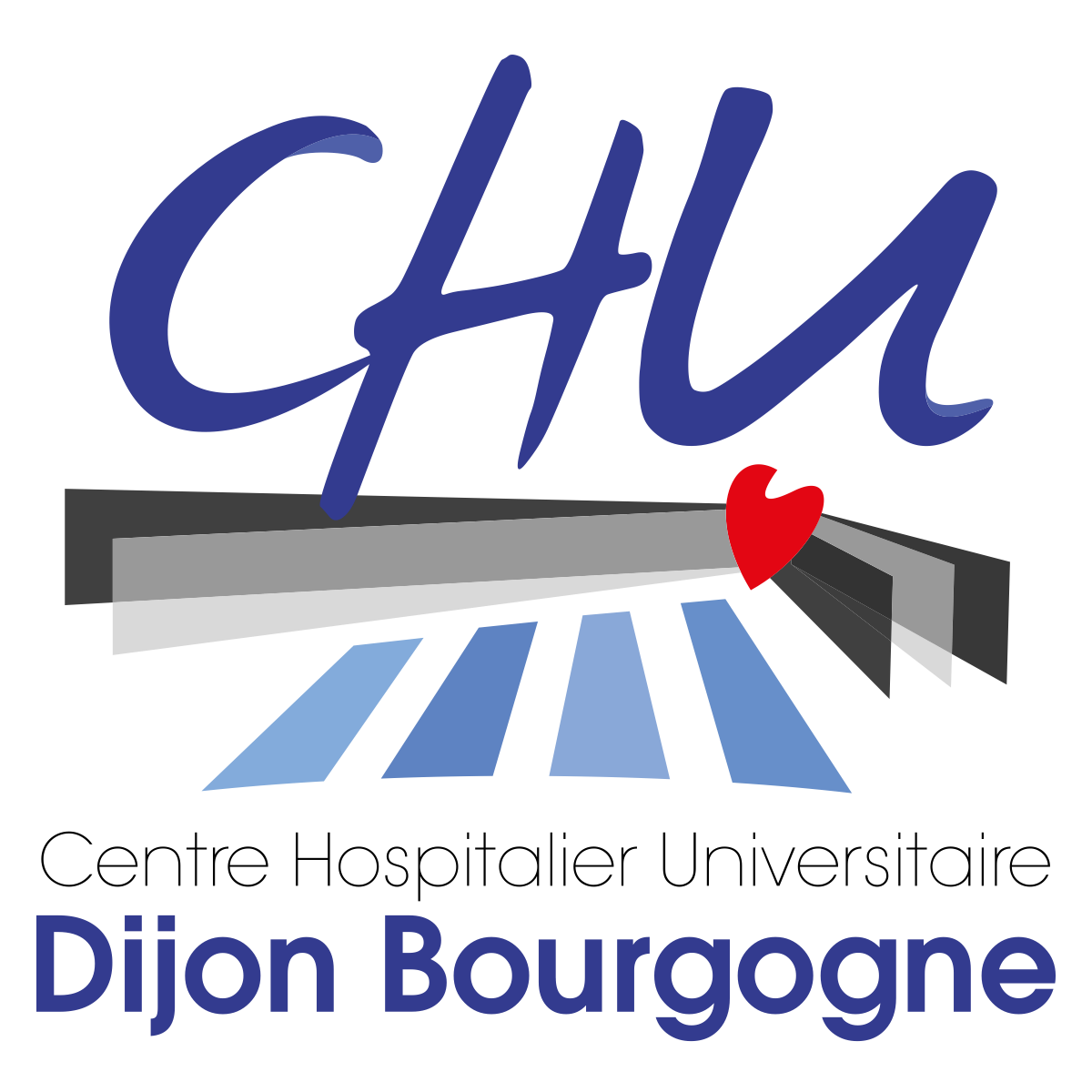 Managing severe traumatic abdominal-wall injuries, a monocentric experience
Abo-Alhassan Fawaz, Perrin Thomas, Bert Marine, Delorme Theophile, Ortega-Deballon Pablo.
HERNIA Journal
Abdominal Wall Injury (AWI)
AWI 
Different severity
Weakness areas in abdominal wall
Inguinal 
Umbilical
Lateral abdominal wall
Rare, but increasingly
Severe (<1% of all trauma)
Burst Abdomen
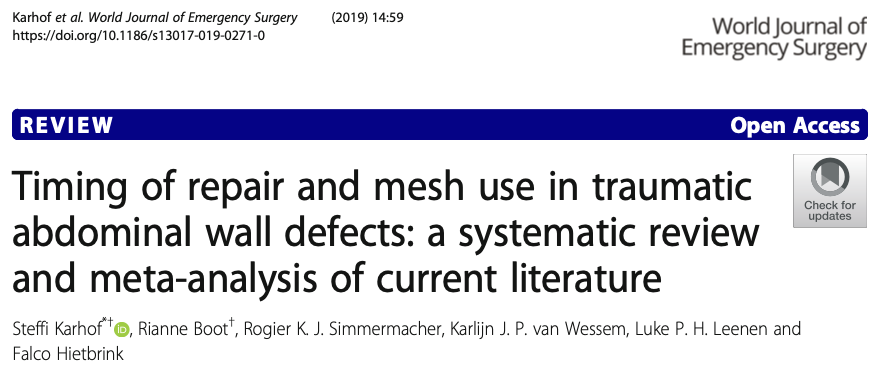 Recommendations sparce
Few case series reported 
Biological or biosynthetic
Karhof S, Boot R, Simmermacher RKJ, et al (2019) Timing of repair and mesh use in traumatic abdominal wall defects: a systematic review and meta-analysis of current literature. World J Emerg Surg
Dennis RW, Marshall A, Deshmukh H, et al (2009) Abdominal wall injuries occurring after blunt trauma: incidence and grading system. The American Journal of Surgery
Abdominal Wall Injury (AWI)
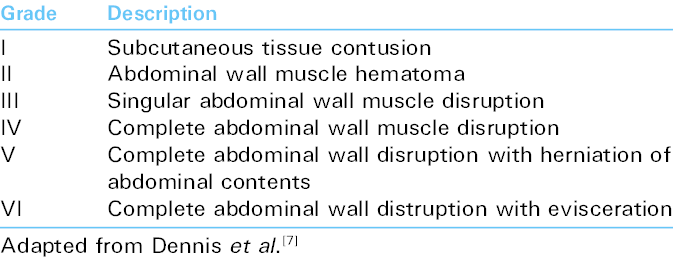 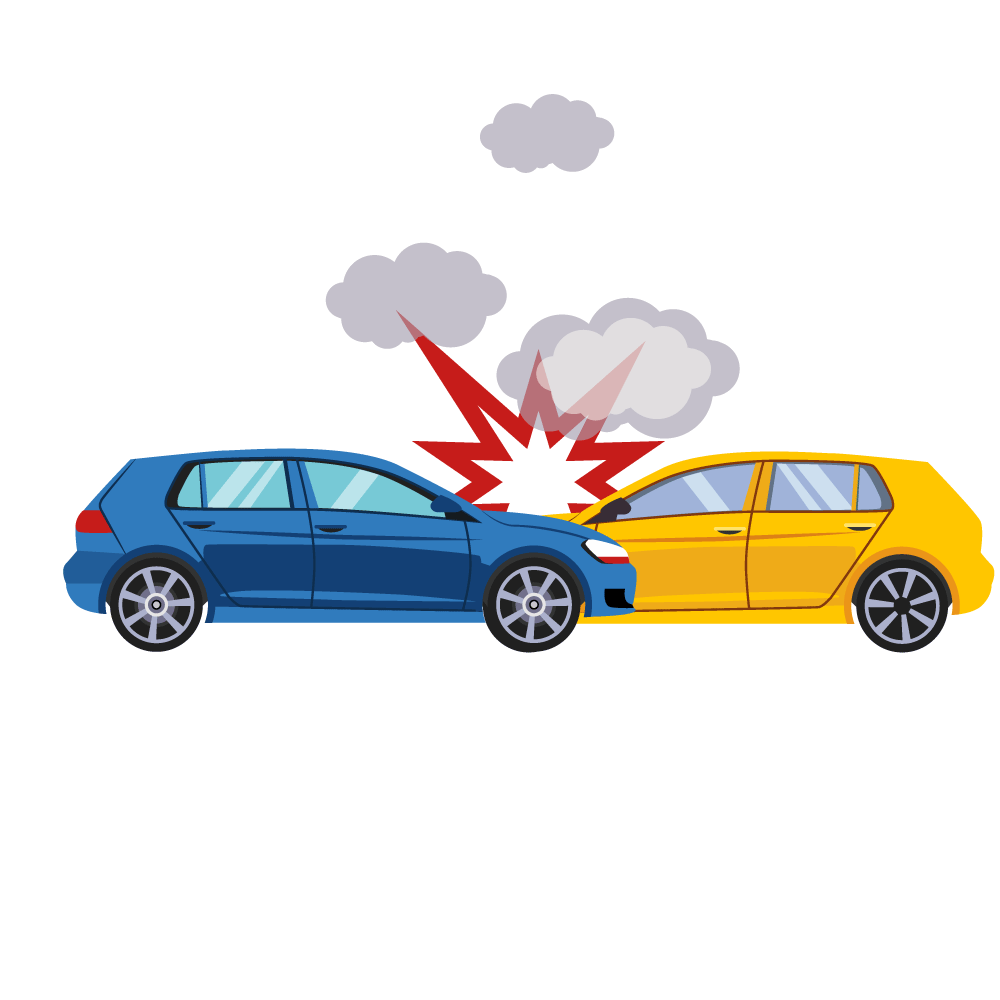 Penetrating
Blunt
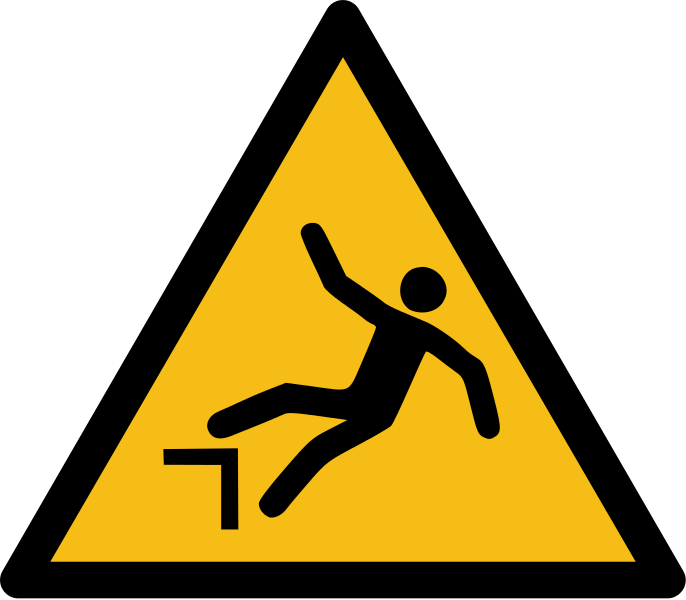 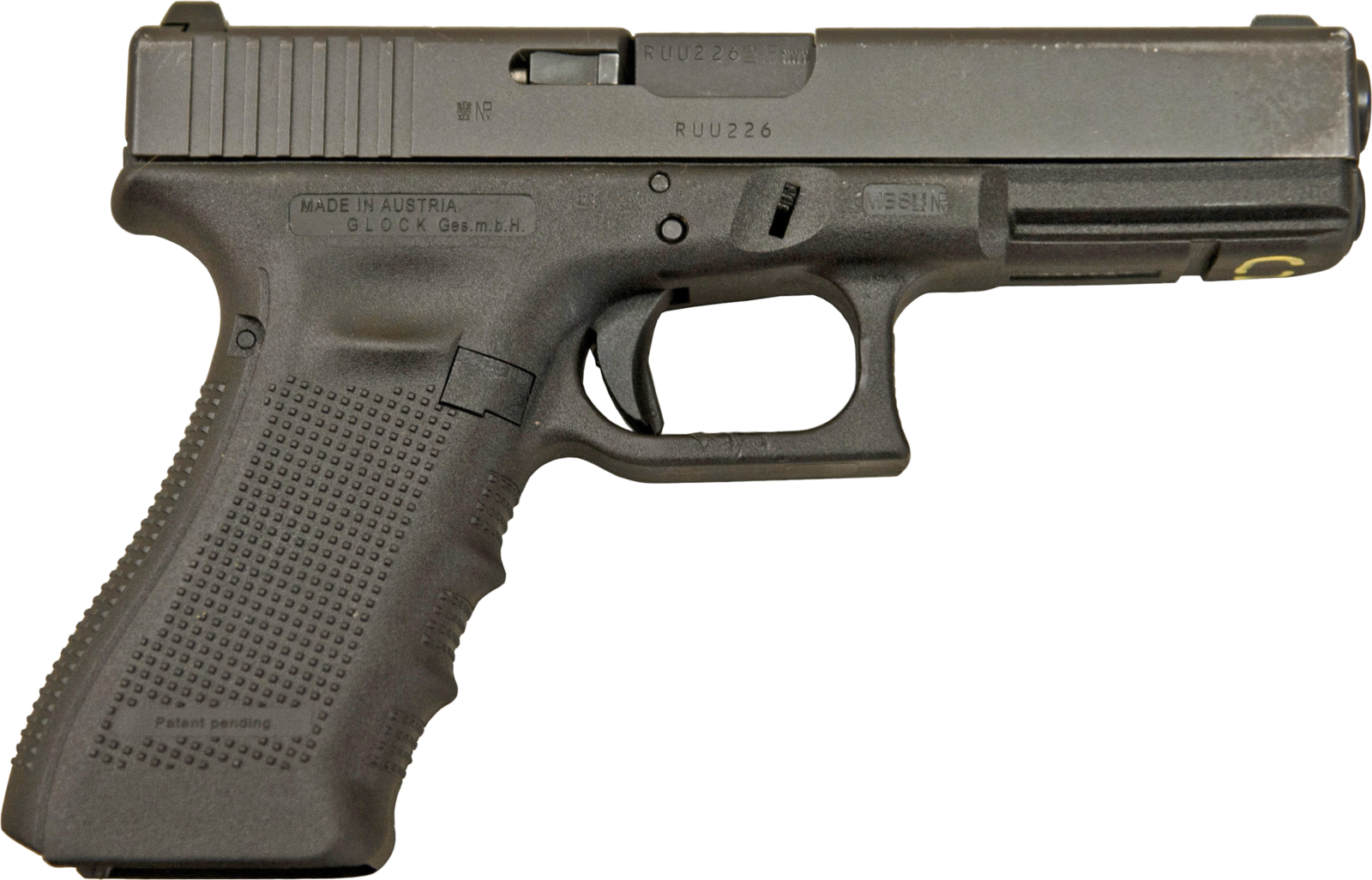 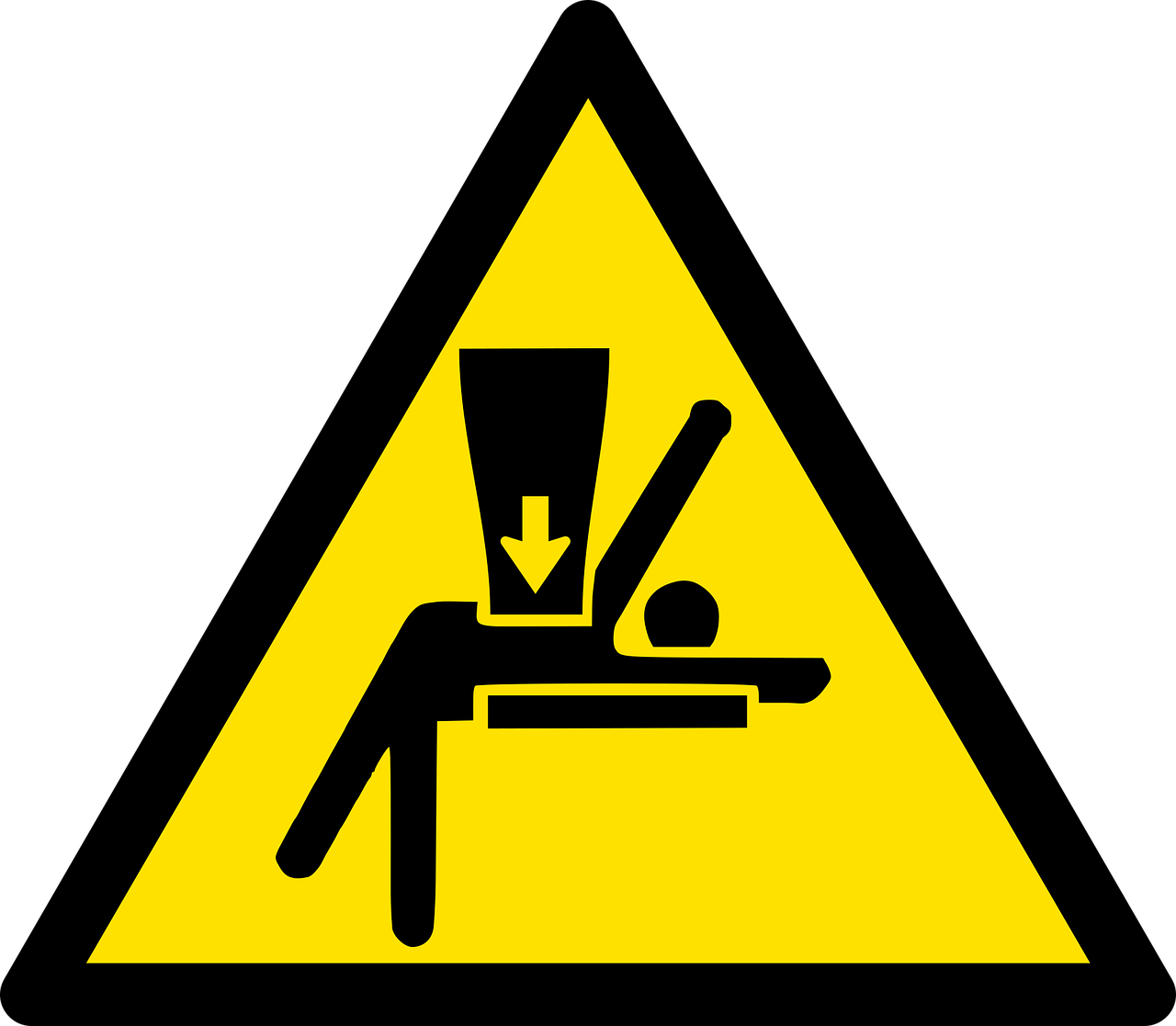 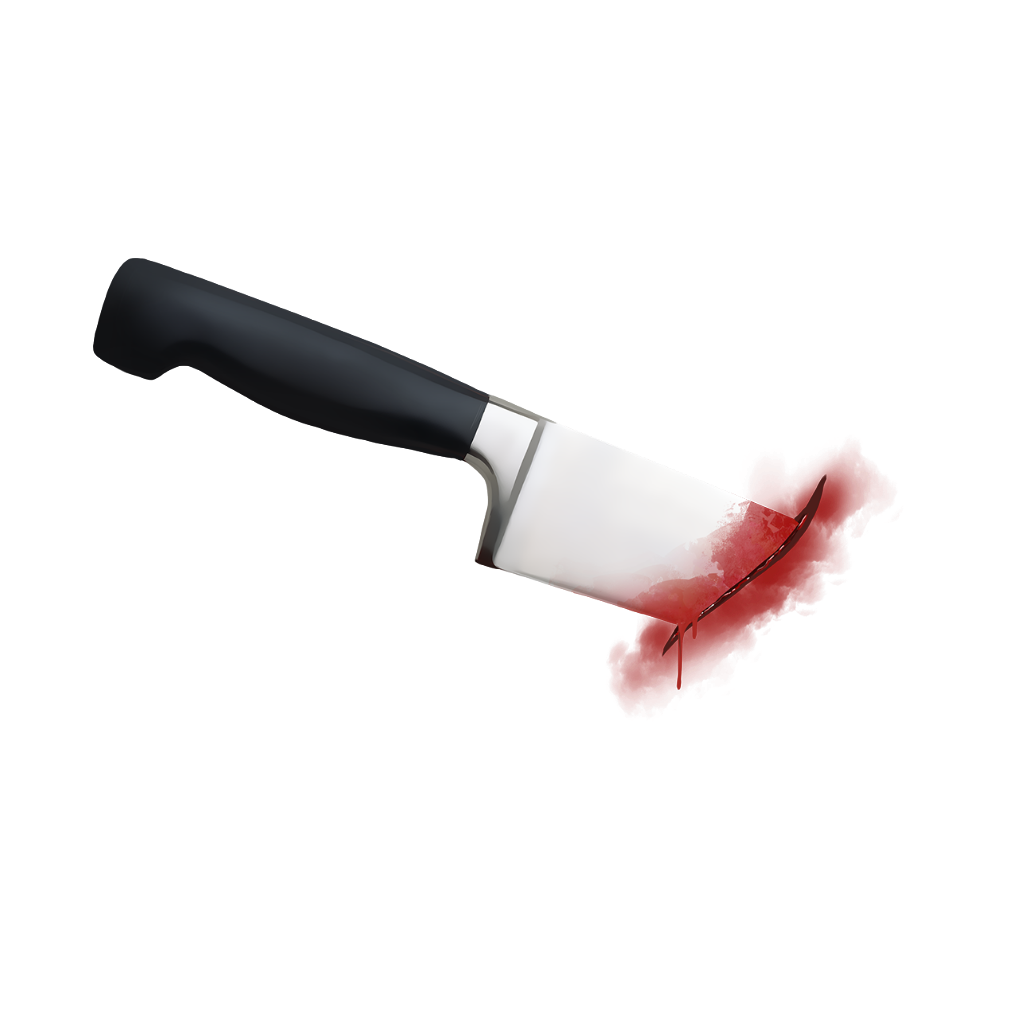 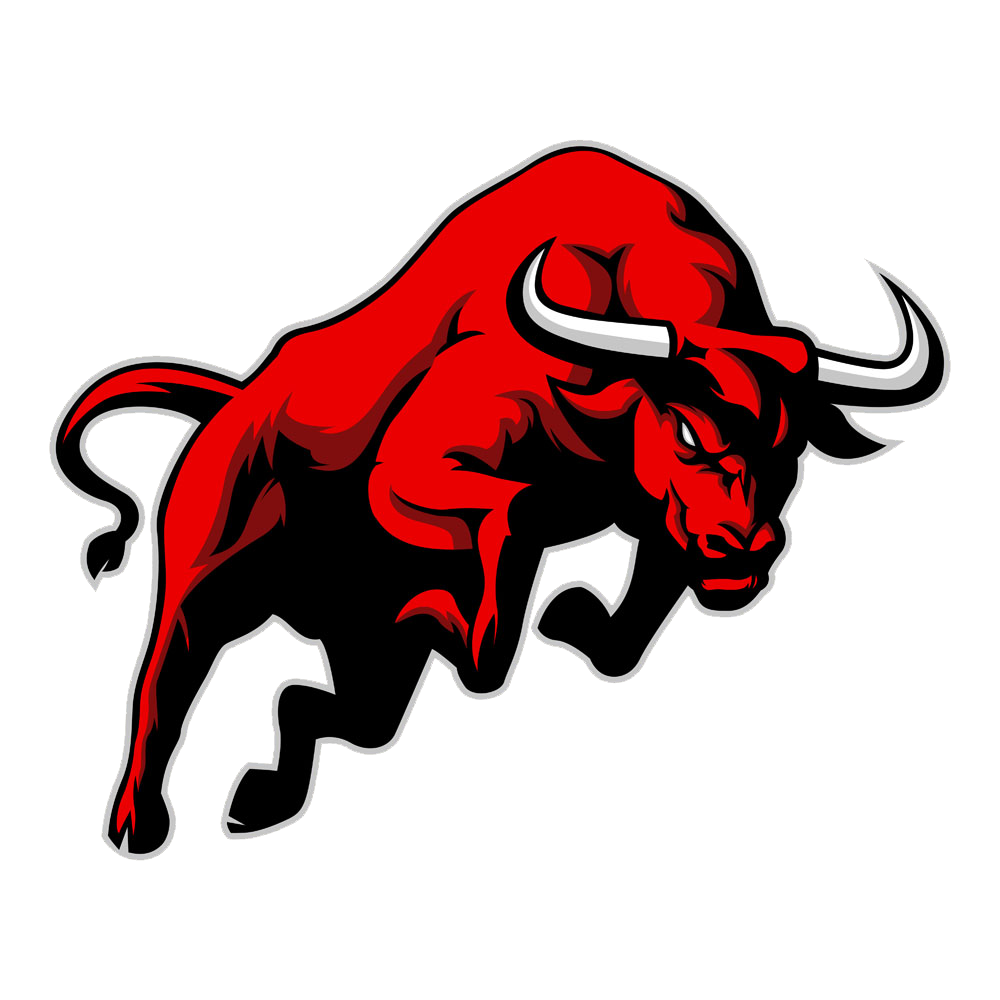 Dennis RW, Marshall A, Deshmukh H, et al (2009) Abdominal wall injuries occurring after blunt trauma: incidence and grading system. The American Journal of Surgery
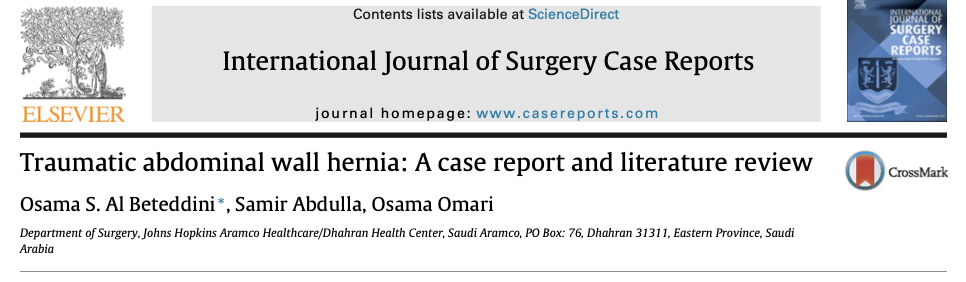 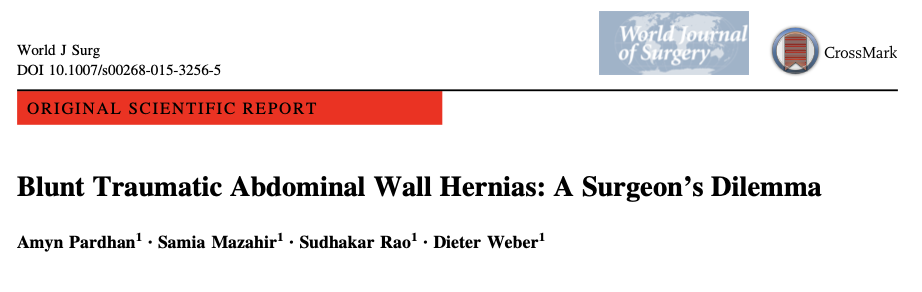 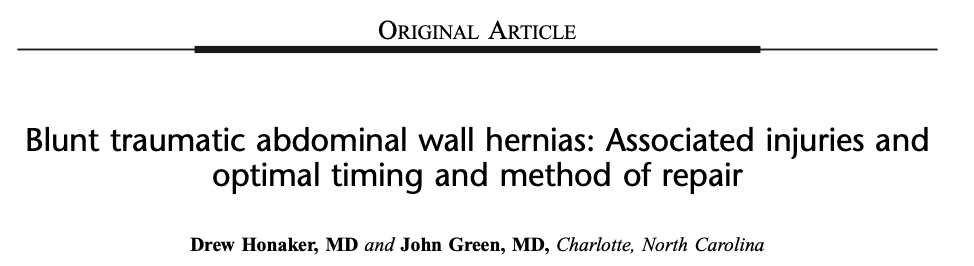 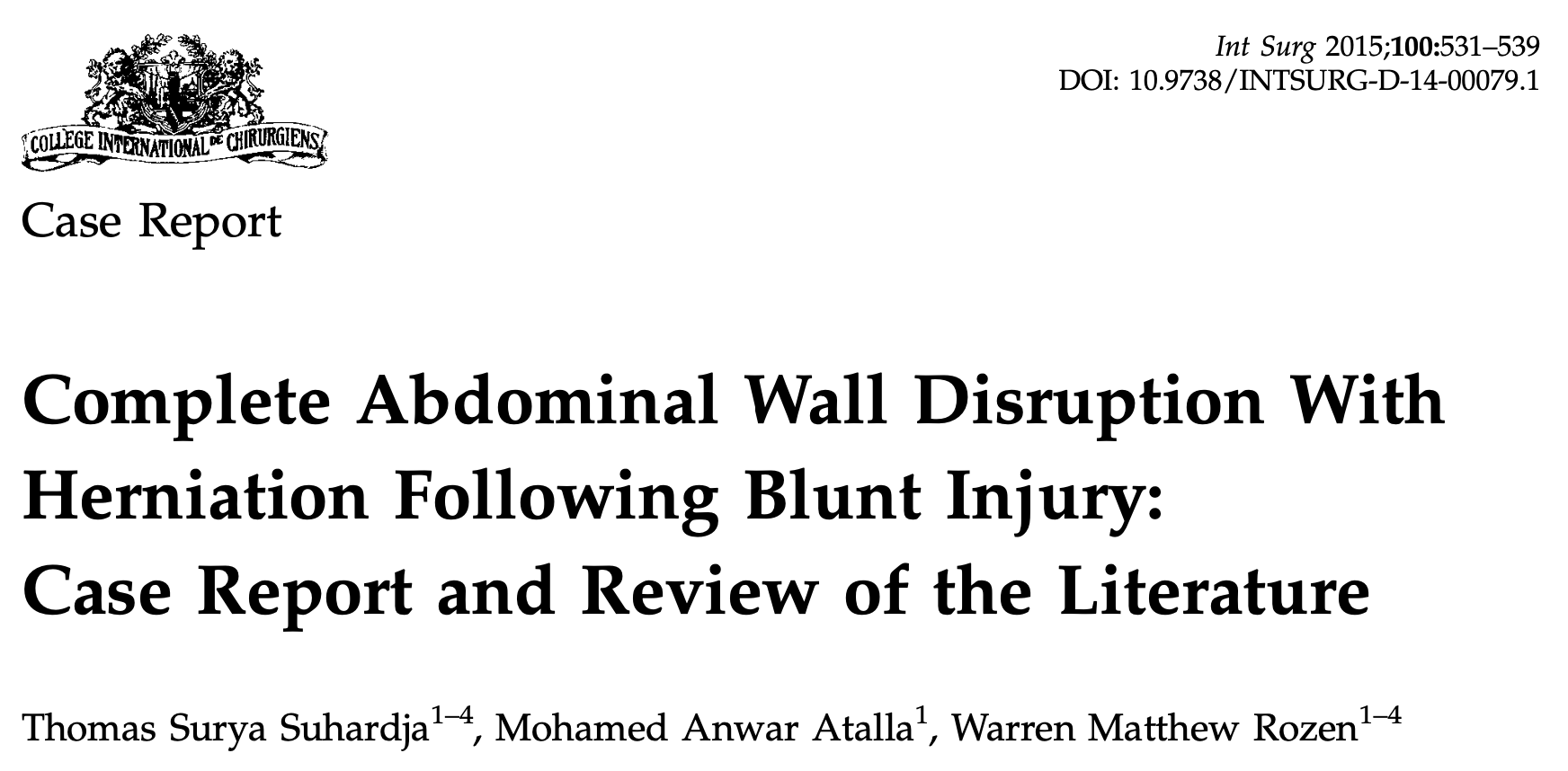 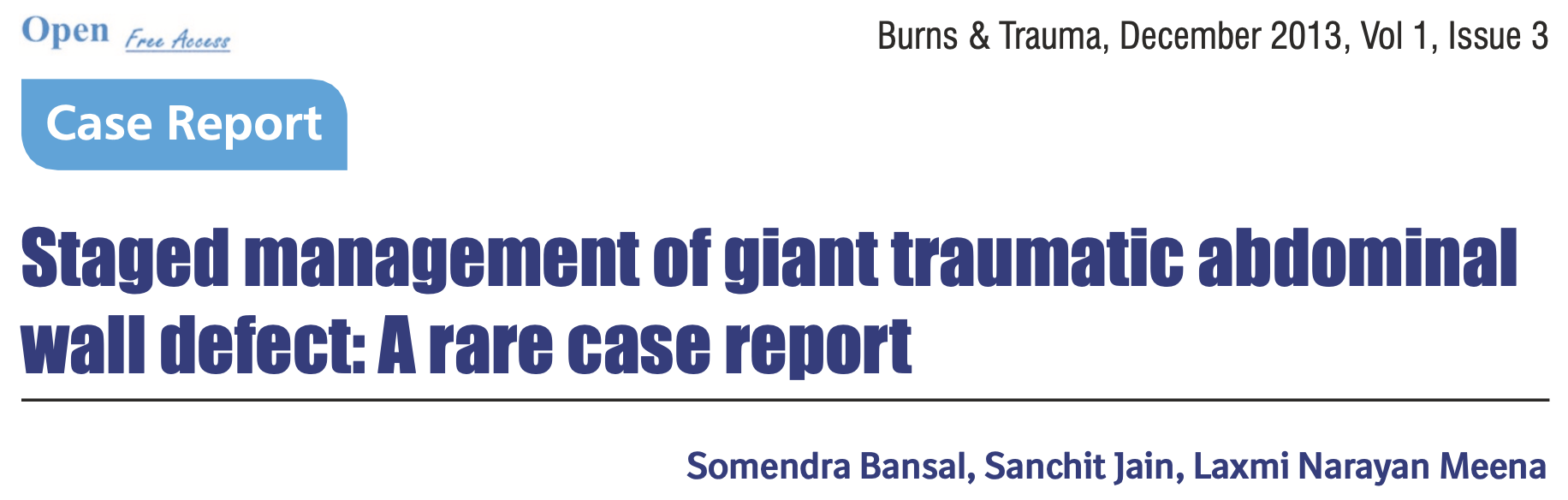 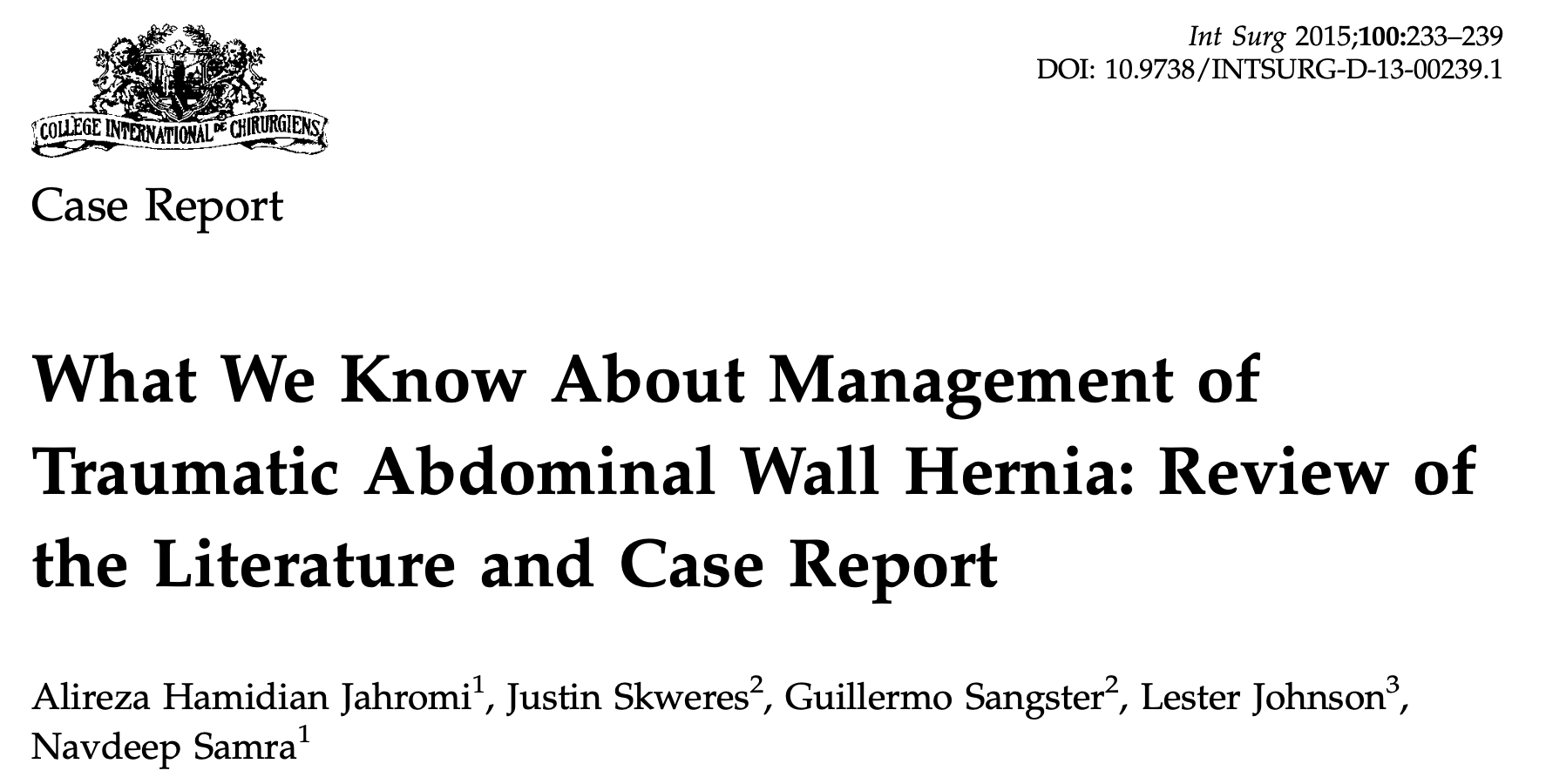 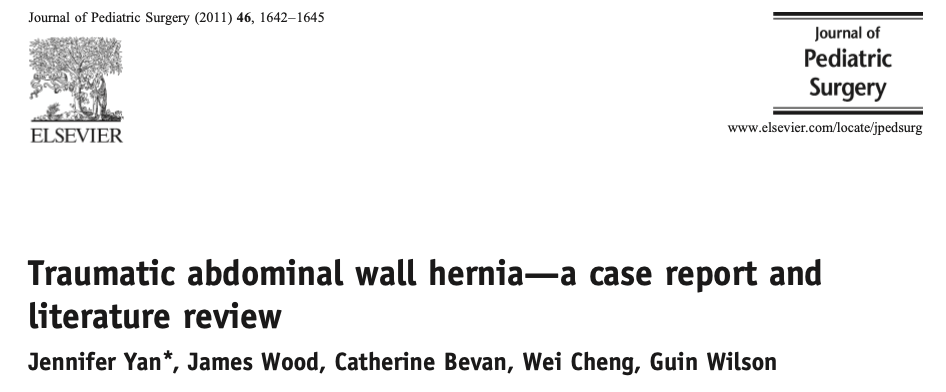 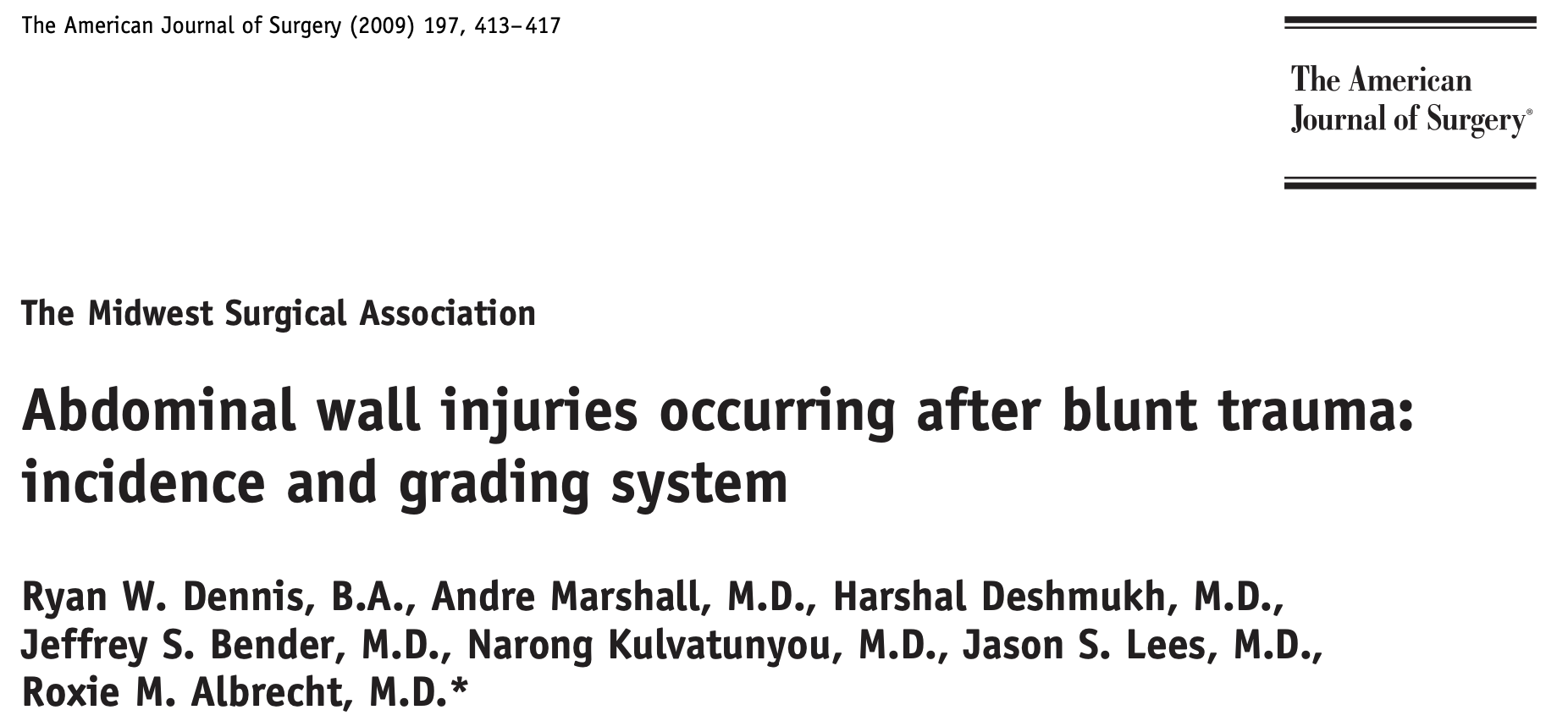 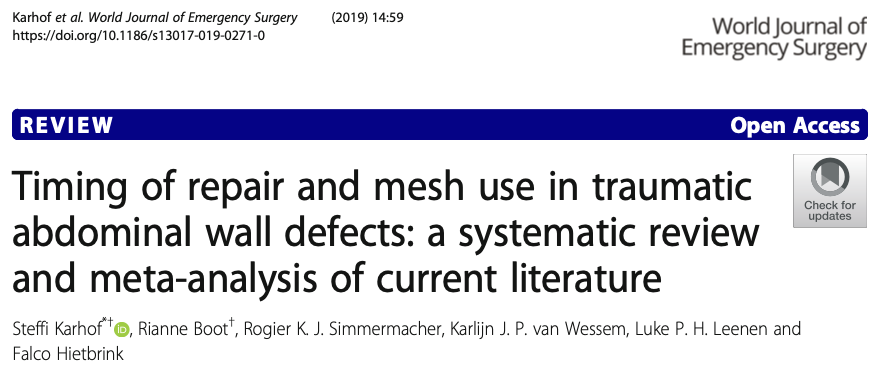 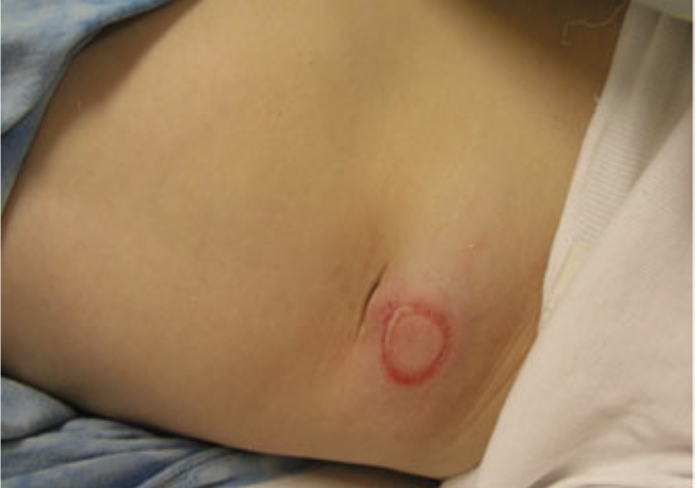 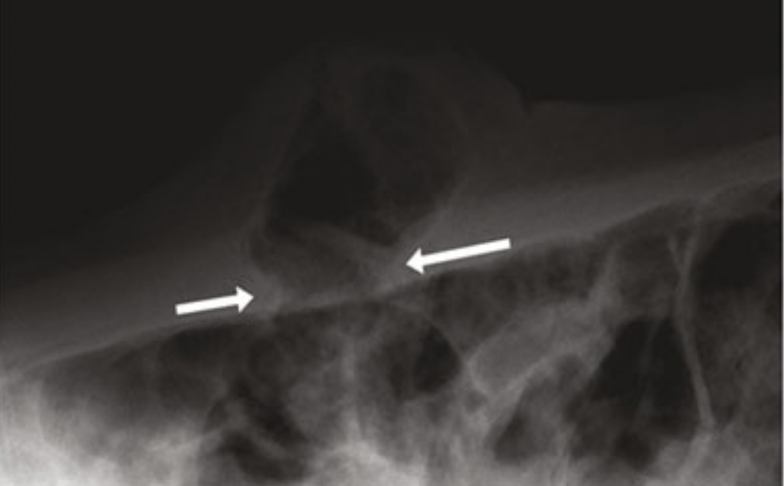 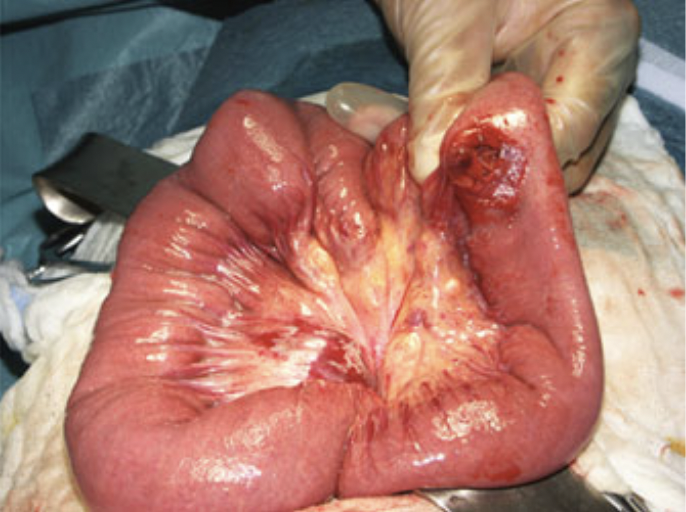 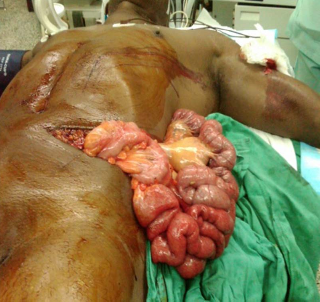 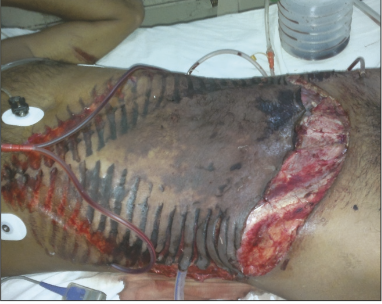 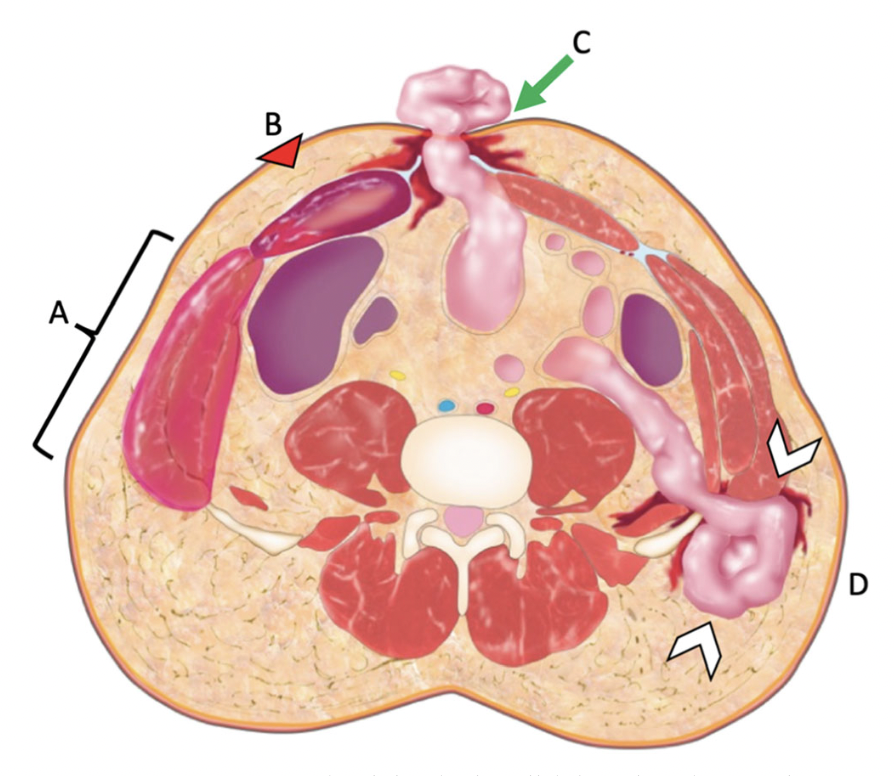 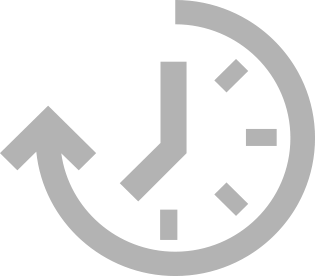 ?
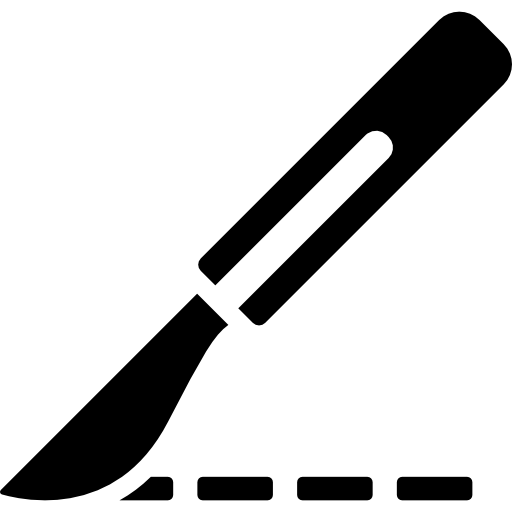 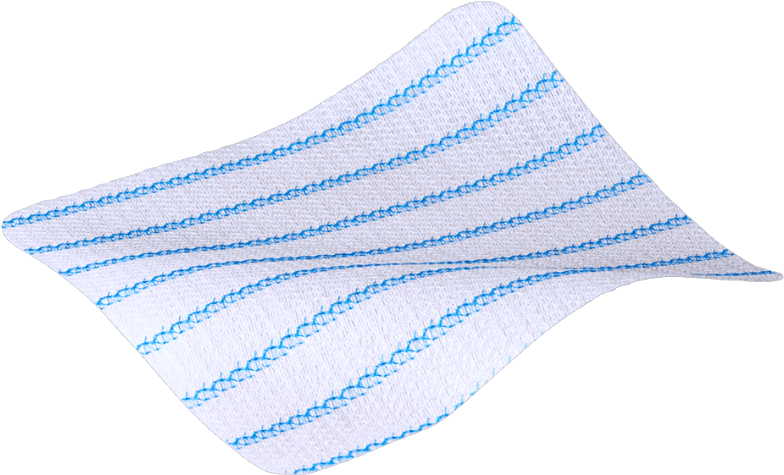 Method
Case Series
2014-2021
AWI IV, V, VI
Treated in CHU Dijon
Table 2: Summary of the 8 patients treated in our center
* Abdominal wall injury
** Road traffic accident
*** Not available
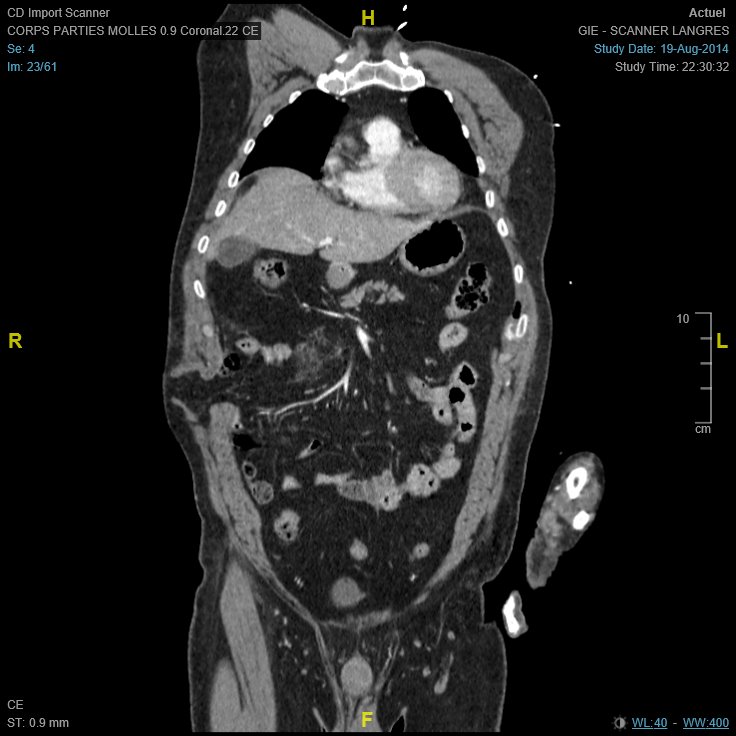 Stable
Associated Injuries:
Pancreatic contusion
Right costal fracture
Epiploic herniation
Operated J1 laparoscopy
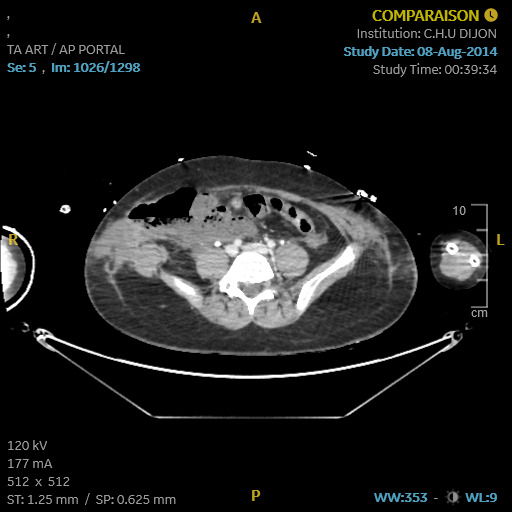 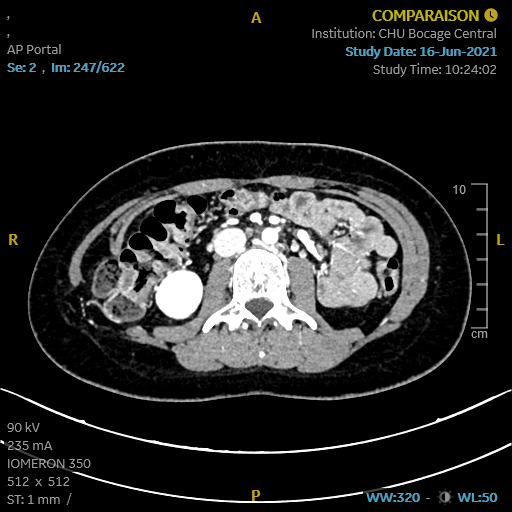 Stable
Associated injuries:
Cecal necrosis
Right mesocolic rup
Right lat + rectus m.
Operated H6
Recurrence 6 month
Reoperated GORETEX
Recurrence 7 years
J0
7 years
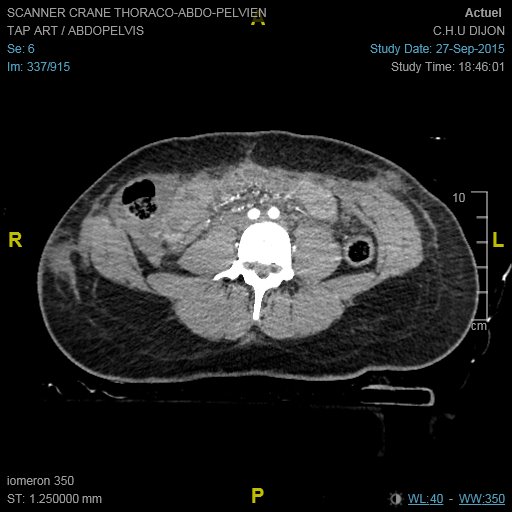 Stable
Seat belt syndrome
Associated Injuries:
T12 complete luxation
Rt abdo muscl rupture
Rt colon herniation
Ileale perforation?
Vicryl mesh due to tissue loss
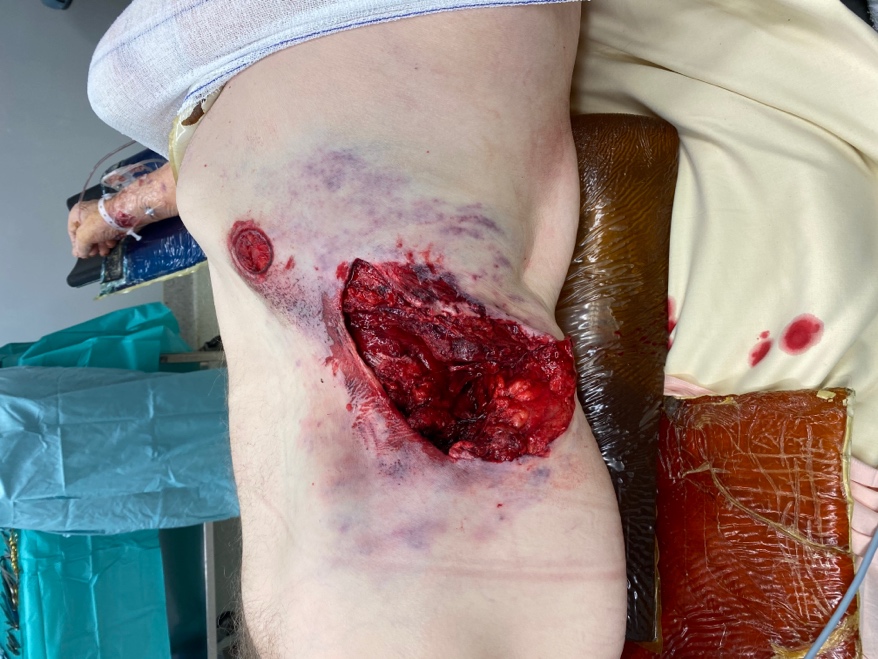 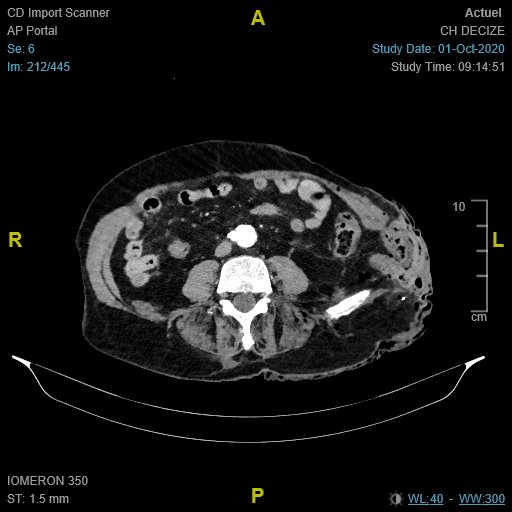 Stable
Associated injuries:
musculocut tissue loss
left iliac arc fracture 
Layered fasciomuscular closure
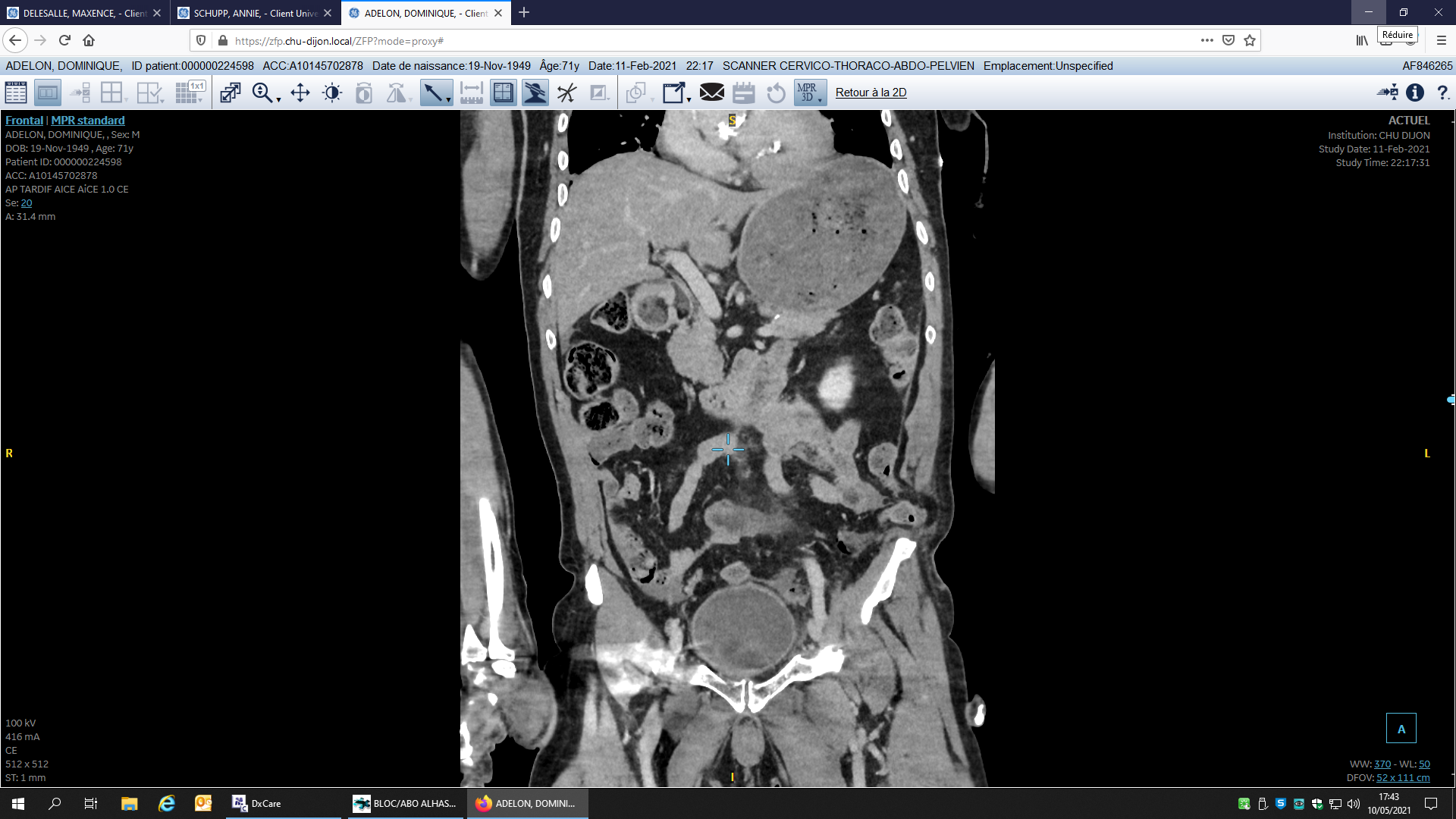 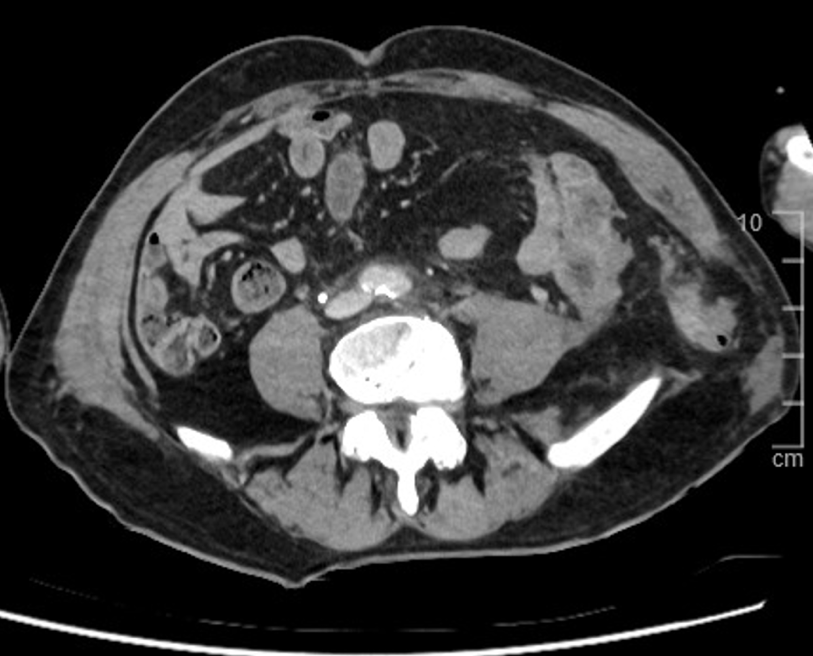 Unstable after CT
Associated Injuries:
Sigmoid perf
Left lat muscle rupture
Damage Control
48h – repair + colostomy
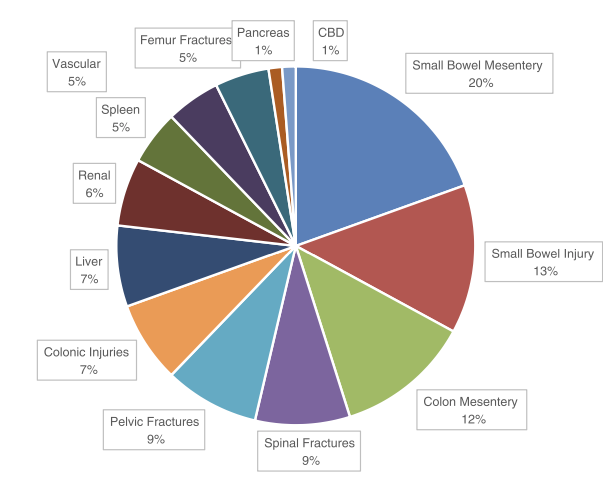 No recommendations
ATLS
Low threshold to operate
Strangulation, occlusion, 
30% of severe AWI associated with bowel injuries
Delayed presentation (hematoma)
Rathore A, Murherjee I, Kumar P (2013) Traumatic abdominal wall injuries: a review. Minerva Chir 68:221–232 
Honaker D, Green J (2014) Blunt traumatic abdominal wall hernias: Associated injuries and optimal timing and method of repair. Journal of Trauma and Acute Care Surgery
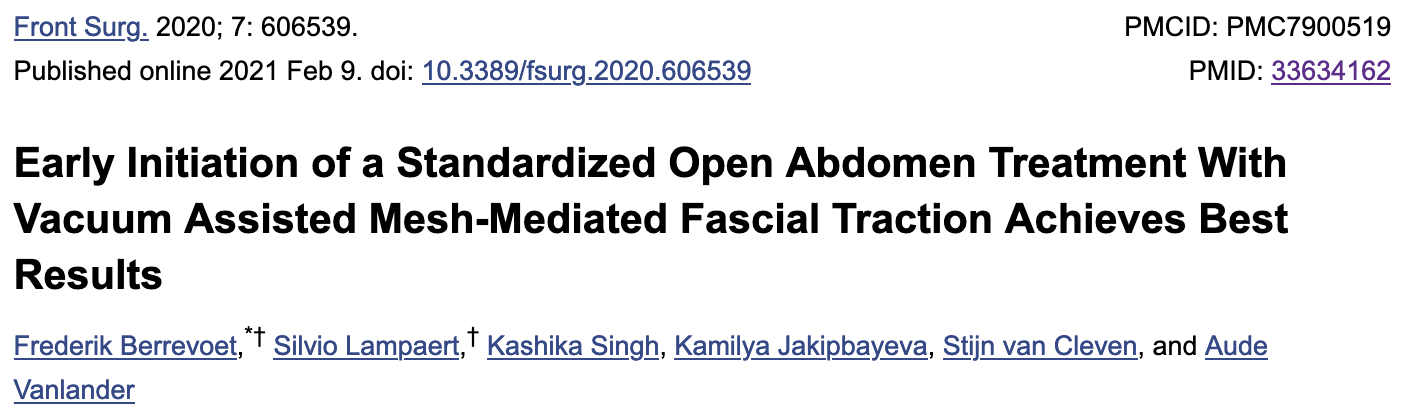 Tension free repair
Layered closure if possible
EHS – slowly absorbable monofilament “small bite”
Biosynthetic mesh repair
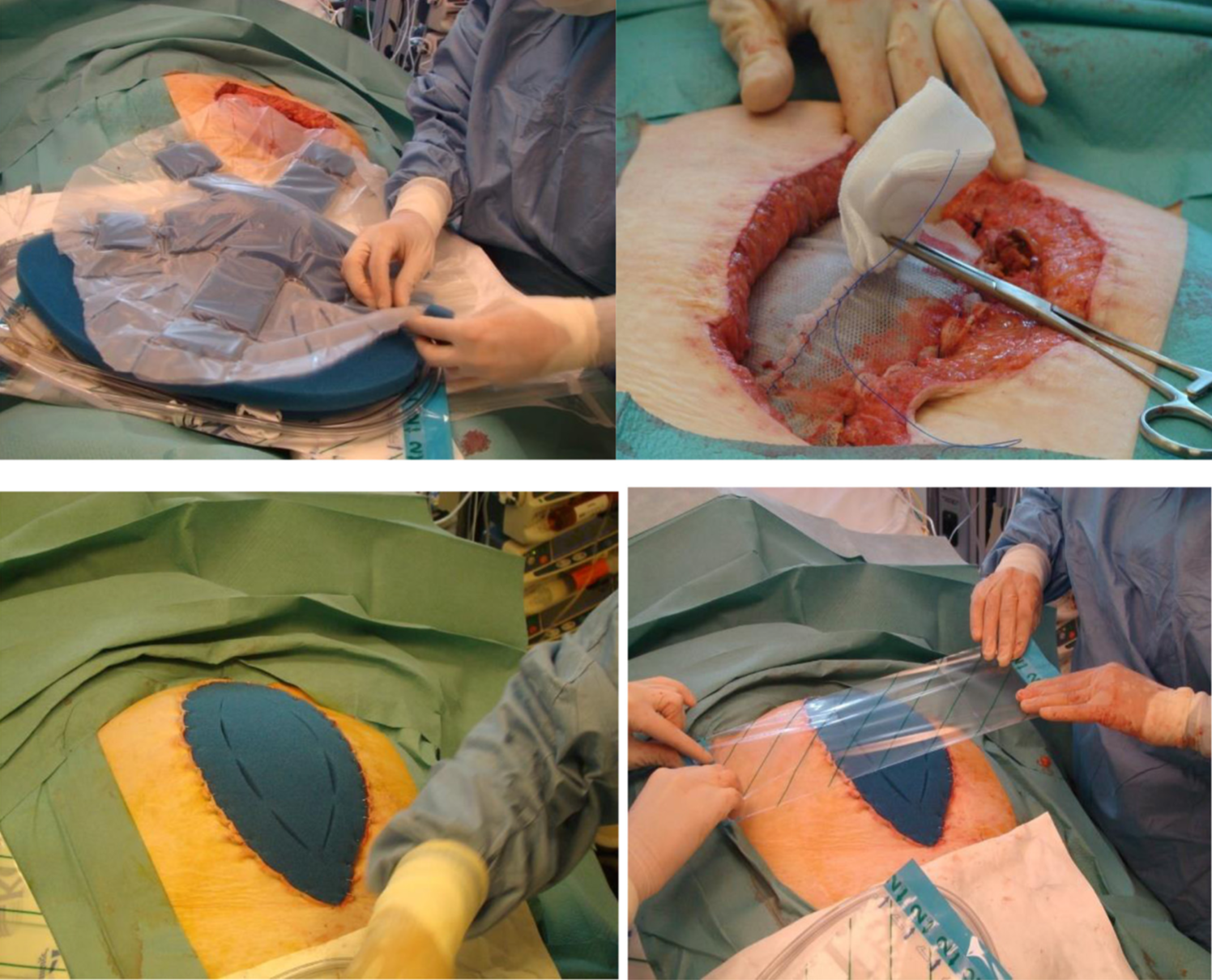 mesh-mediated fascial traction (MMFT) 
associated with negative pressure wound therapy (NPWT) 
Bridging (Inlay)
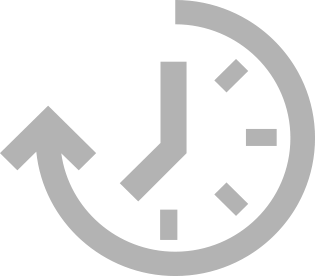 ?
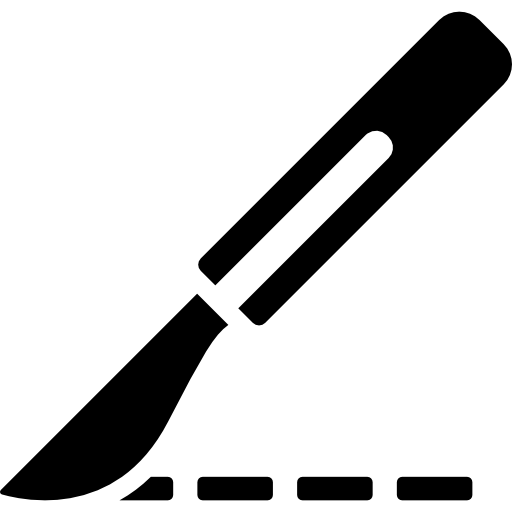 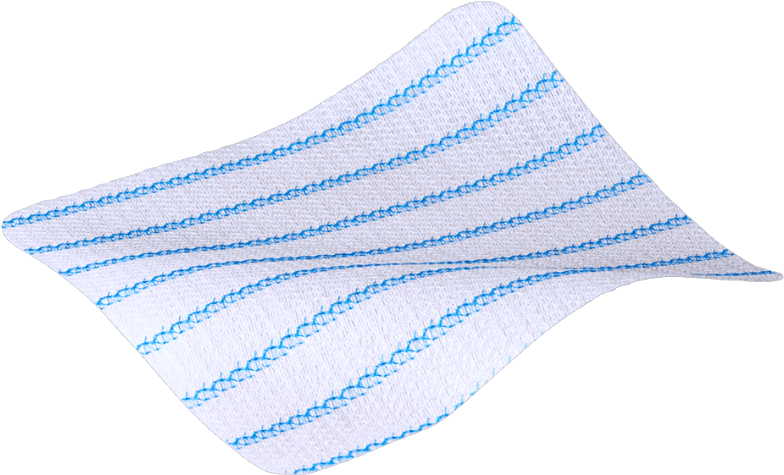